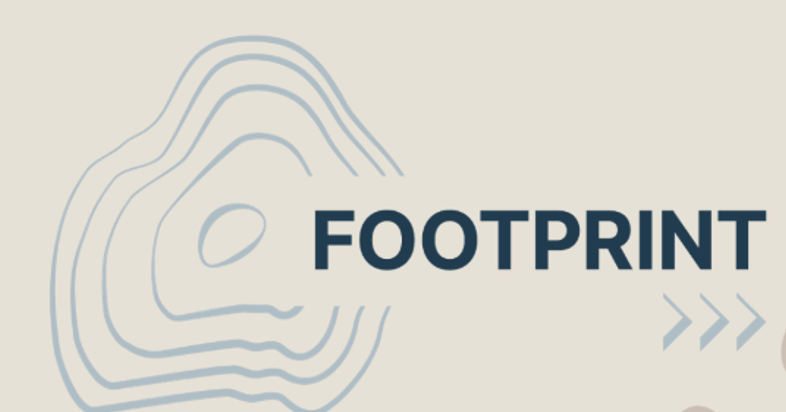 2050 Greenhouse Gas Accounting Living Lab
Principle Investigator: Angelina Sanderson Bellamy
Project Manager: Zoe Truong
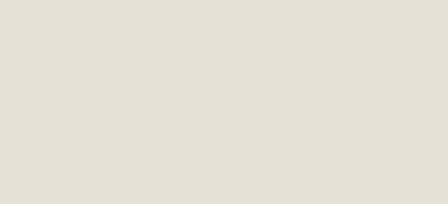 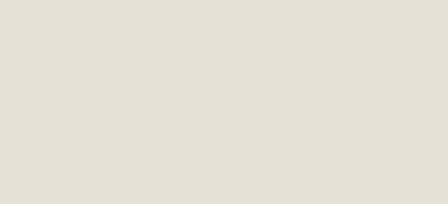 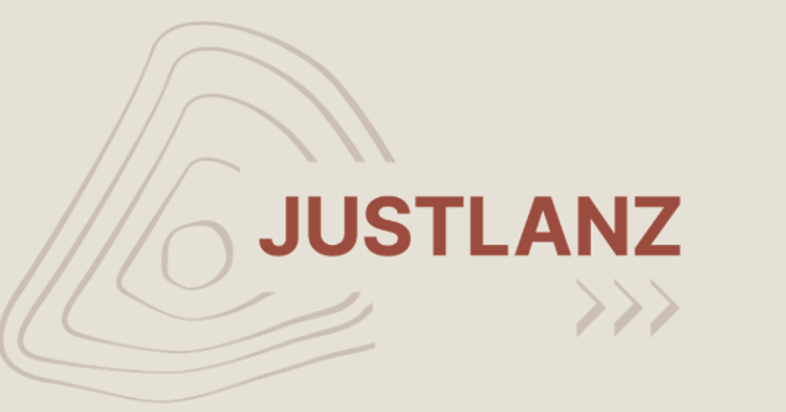 Just transformation of food-farming systems: reconciling net zero and other land-use ambitions
Principle Investigators: Julie Ingram, Paul Burgess
Project Manager: Janet Howard
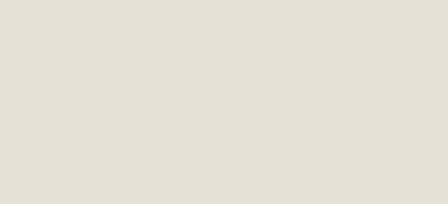 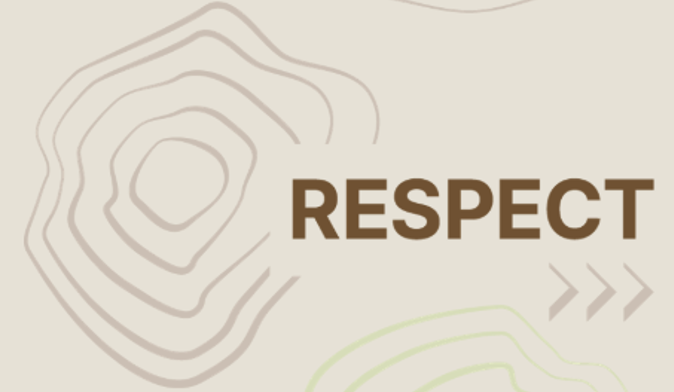 Rapid Engagement with Stressed Peatland Environments and Communities in Transformation
Principle Investigator: Jill Robbie
Project Manager: Kris Paisley
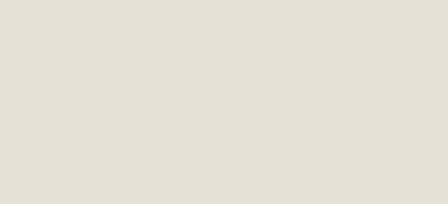 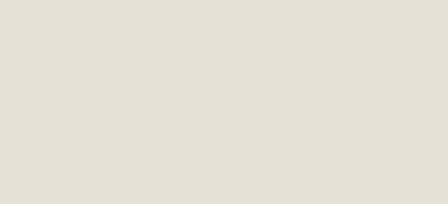 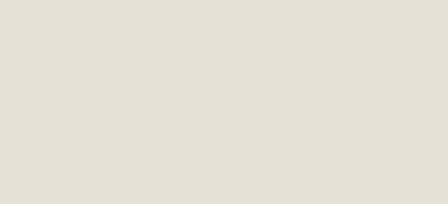 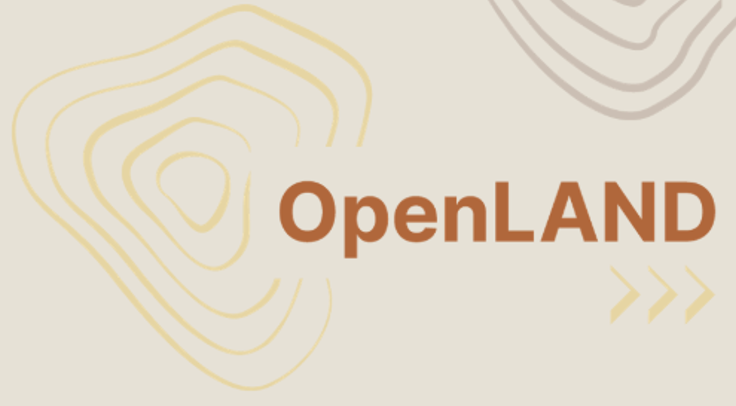 Creating a validated, spatially explicit integrated modelling framework to evaluate potential net zero pathways across the UK
Principle Investigator: Brian Read
Project Manager: Adam Smith
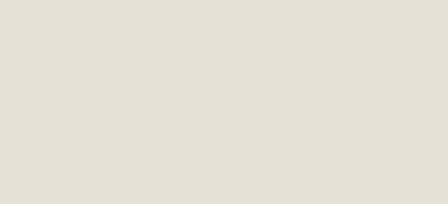 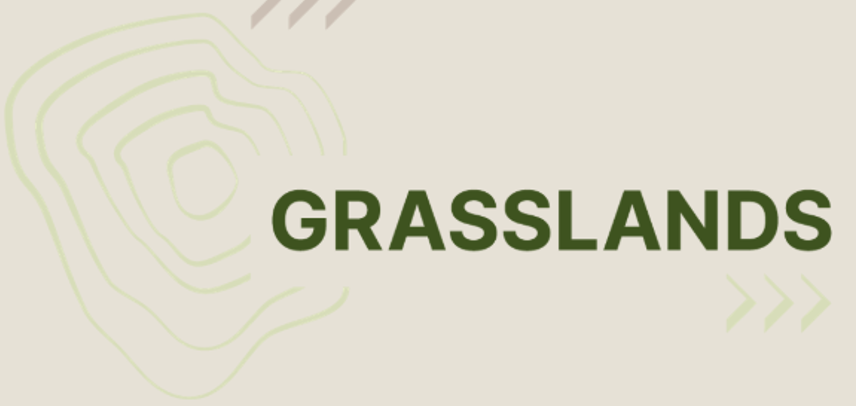 Grassland Resilience for Net Zero: Sustainable practices for shaping the future of UK land use
Principle Investigator: Richard Bradbury